MIKLAVŽEV SEJEMV PODPEČINEDELJA 3.12.2017OD 8H-17H
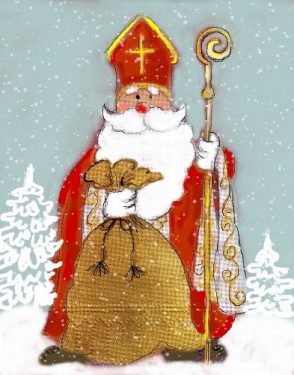 Tudi letos MIKLAVŽEV SEJEM V PODPEČI,pri trgovini Žabca. Za vas smo pripravili pestro izbiro različnih stojnic tako,da se bo našlo za vsakogar nekaj. 
 VABLJENI
Za morebitno sodelovanje pokličite na številko:041-799-001